Figure 2. Trait anxiety was associated with reduced activity in both dorsal ACC and right DLPFC ROIs for SART No Go ...
Cereb Cortex, Volume 25, Issue 3, March 2015, Pages 609–618, https://doi.org/10.1093/cercor/bht248
The content of this slide may be subject to copyright: please see the slide notes for details.
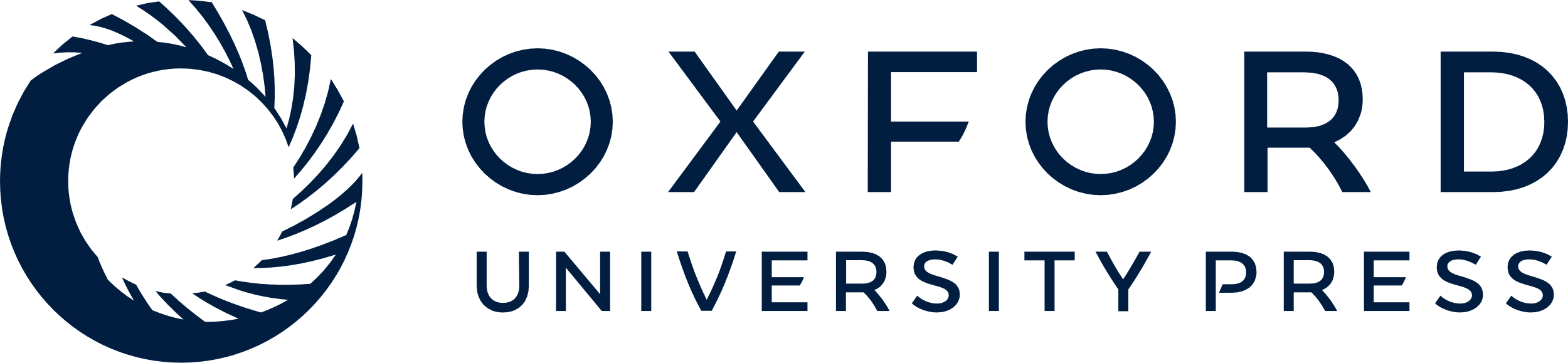 [Speaker Notes: Figure 2. Trait anxiety was associated with reduced activity in both dorsal ACC and right DLPFC ROIs for SART No Go trials versus baseline (the BOLD signal was averaged across each ROI for each participant). dACC, dorsal anterior cingulate cortex; DLPFC, dorsolateral prefrontal cortex; SART, Sustained Attention to Response Task.


Unless provided in the caption above, the following copyright applies to the content of this slide: © The Author 2013. Published by Oxford University Press.This is an Open Access article distributed under the terms of the Creative Commons Attribution Non-Commercial License (http://creativecommons.org/licenses/by-nc/4.0/), which permits non-commercial re-use, distribution, and reproduction in any medium, provided the original work is properly cited. For commercial re-use, please contact journals.permissions@oup.com]